Jaroslav Hradílek

Organizace a řízení nadnárodních společností II
Modely organizačních struktur
MONISTICKÁ (ANGLOSASKÁ) STRUKTURA
 v čele společnosti správní rada
 v čele správní rady její předseda – může/nemusí být zároveň CEO

DUALISTICKÁ (KONTINENTÁLNÍ) STRUKTURA
 řídící orgán – představenstvo je složeno z manažerů odpovědných dozorčí radě
 oddělení řízení a kontroly
 v dozorčí radě často (zástupce) vlastníka
Fortune 500
Úspěšné společnosti mají mnoho společného, ale neplatí to o organizační struktuře
 Požadavky jsou štíhlá (lean), funkční (functional), spolupracující (cooperative) organizační struktura
 Obvykle jsou tyto požadavky protikladné => v praxi hledání kompromisů
 Funkční struktura s rostoucí velikostí společnosti přestává stačit => divizní struktura (divisional structure), liniově-štábní uspořádání
 Možné řešení – organizace podle regionů, podle zákazníků, podle produktů, procesů – 30% Fortune 500 společností má zákaznickou (customer centricity) strukturu
Projektové a key account management řešení
Příklad funkční struktury - ČEZ
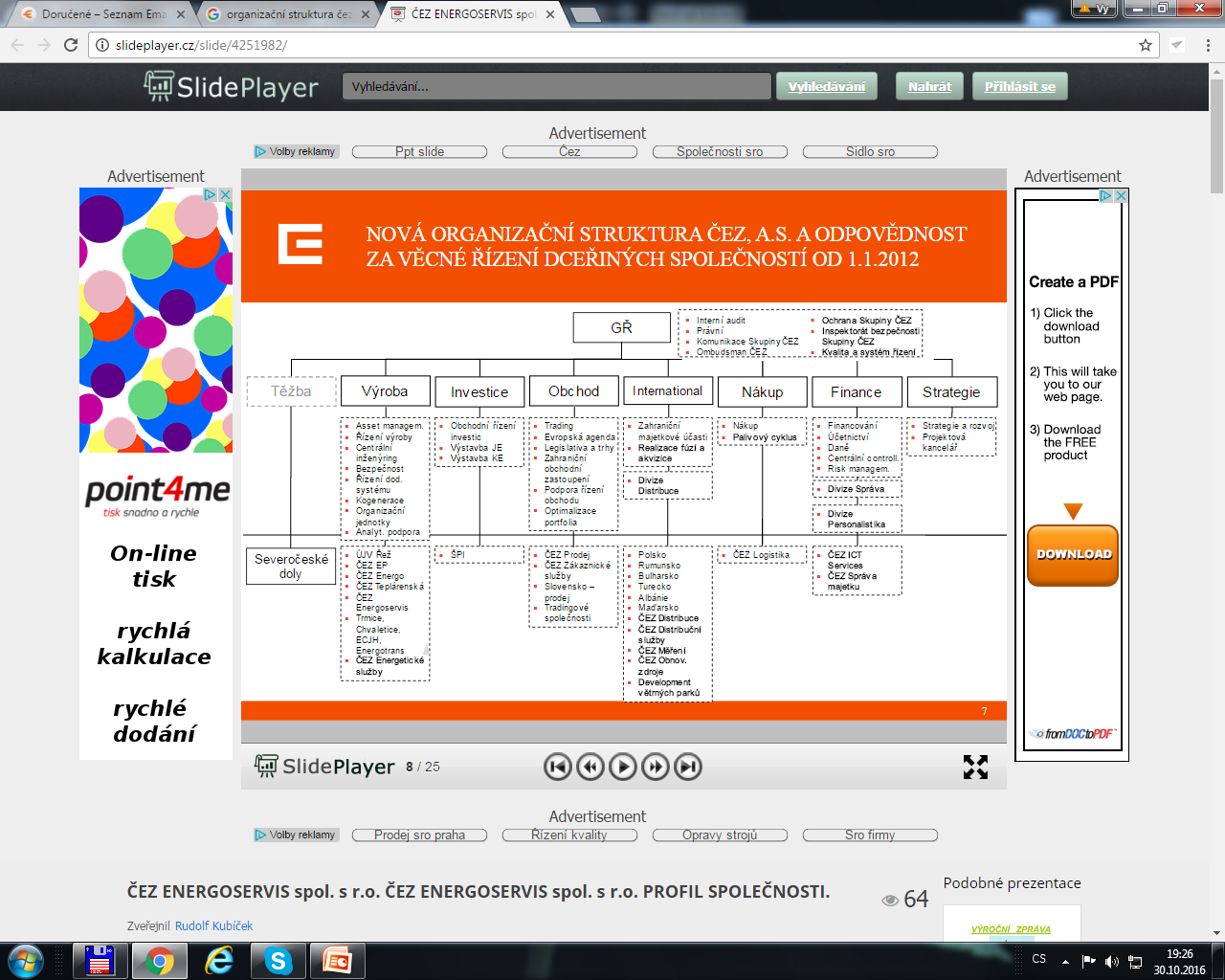 Daimler AG – příklad produktové struktury
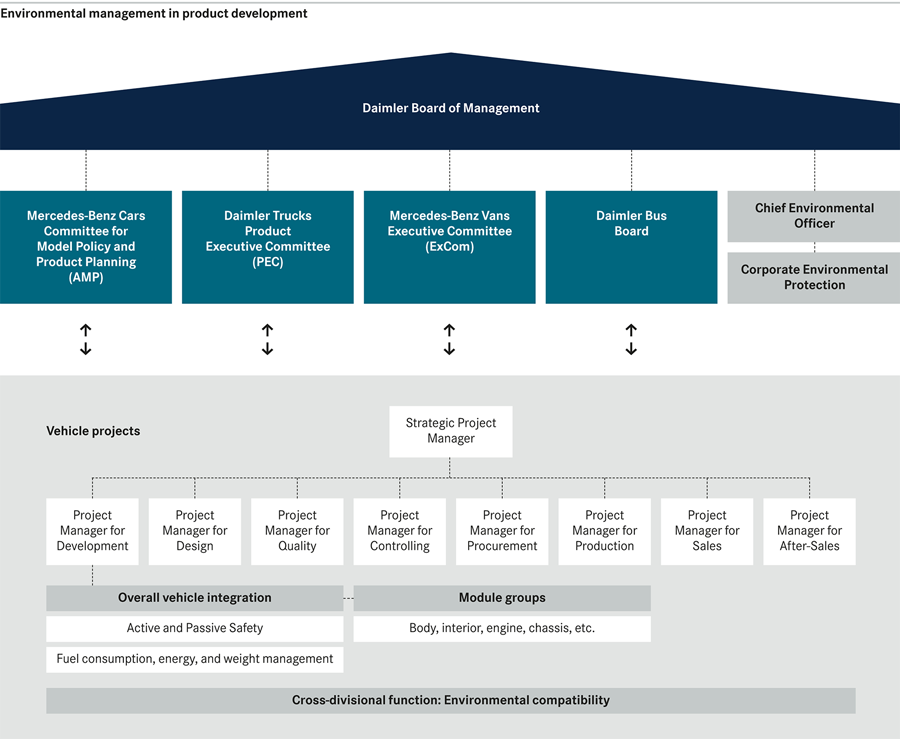 P&G – příklad zákaznické struktury
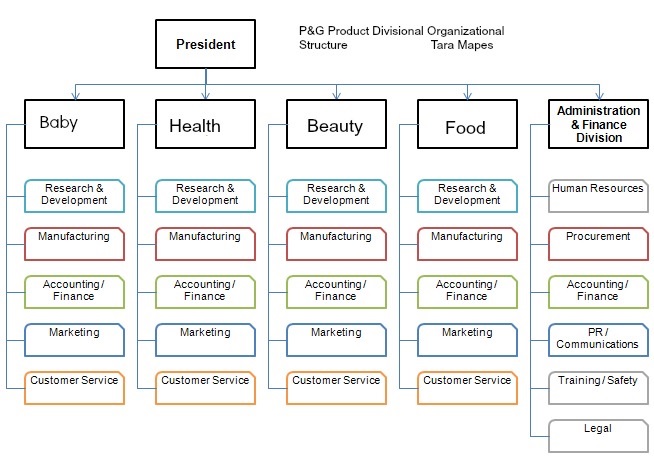 Coca-Cola– příklad regionální struktury
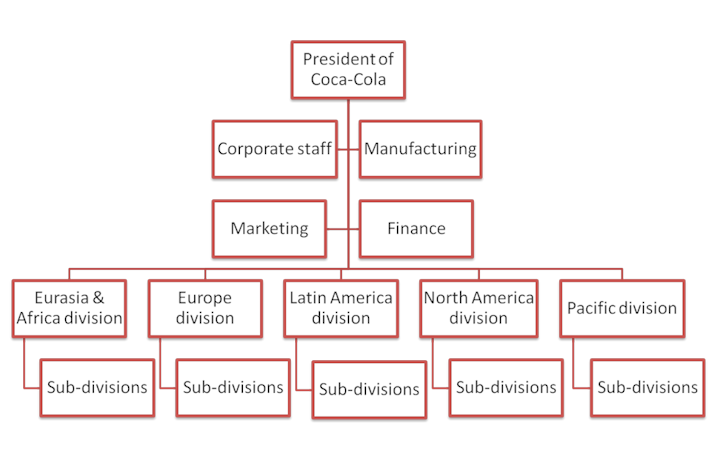 Organizační struktury
Zákaznická	Produktová	regionální
 
Výhody
 Bližší kontakt se zákazníkem	Přirozené členění	Kulturní blízkost
 Porozumění trhu 	Vyšší odbornost	Logistika
 Pochopitelné členění	Jasná linie odpovědnosti	

Nevýhody

 Vyšší nároky na spolupráci	Přístup k zákazníkovi	=zákazn. st. a komunikaci	Cenotvorba a vnitřní obchod
 Koordinace	Potřeba Key Account Mngmt
 Zdvojování některých pozic
 Řízení komplexnějších projektů
Podniková kultura
Změna organizační struktury – snadná věc????
 Měnění struktury beze změny myšlení lidí a jejich chování nepovede k úspěchu
 Výsledkem jsou časté reorganizace a chaos
 Nezbytné je zajištění plynulé komunikace a spolupráce

Tomáš Baťa ve 20. letech dokázal úspěšně aplikovat mnohé „moderní“ přístupy

 Osobní motivace nezáleží na penězích, ale na seberealizaci
 Méně bývá více (minimum porad, přímé řízení)
 Systém kontroly (plány, každá dílna P/L odpovědnost „Chozrasčot“)
 Plánování vycházelo z potřeb prodeje, ne výroby
 Důraz na pružnost, operativnost, osobní iniciativu
Siemens – základní fakta
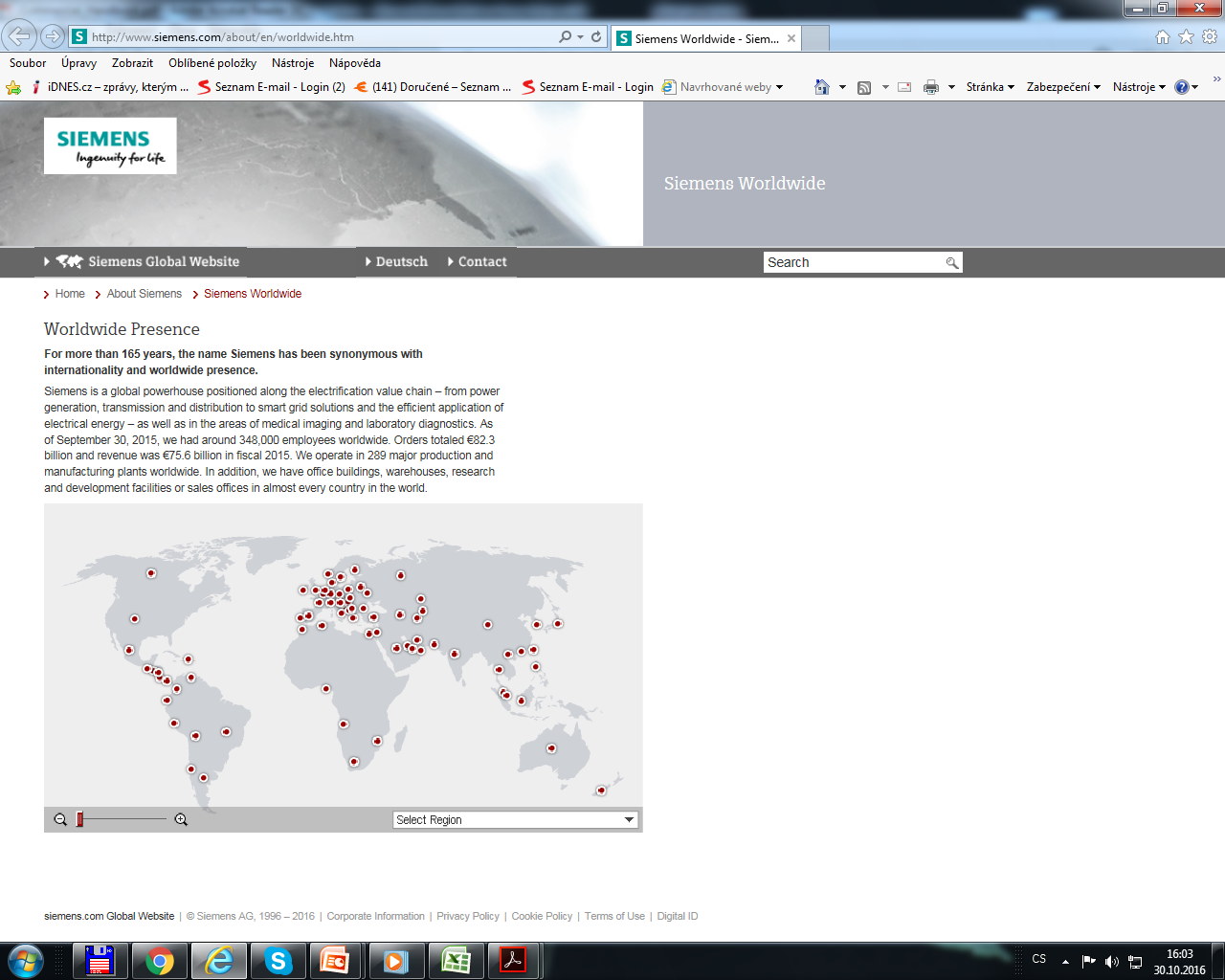 379.000 zaměstnanců
 Obrat 83 044 000 000 € (2018)( 2,16 x 1012 CZK, HDP ČR  5,0 x 1012) 
 289 továren na světě 
 Regionální zastoupení prakticky všude
Siemens
Neustálé akvizice / divestice
Množství dceřinných společností
Dodržování právních systému 150 zemí, obsazení řídících orgánů, DR…
Mnoho non core a pomocných aktivit (Banka, Real estates, equities…)
Nutnost řídit funkčně, divizně, regionálně – organizační manuál má 68 stran.
Sdílené služby
Siemens struktura
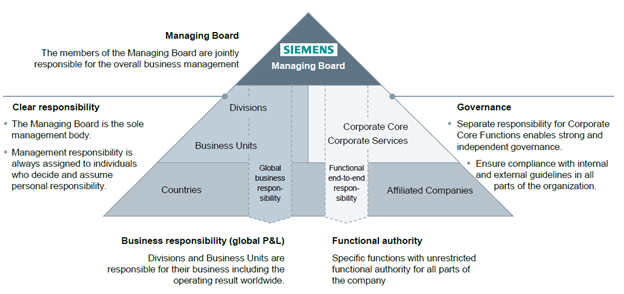 Siemens
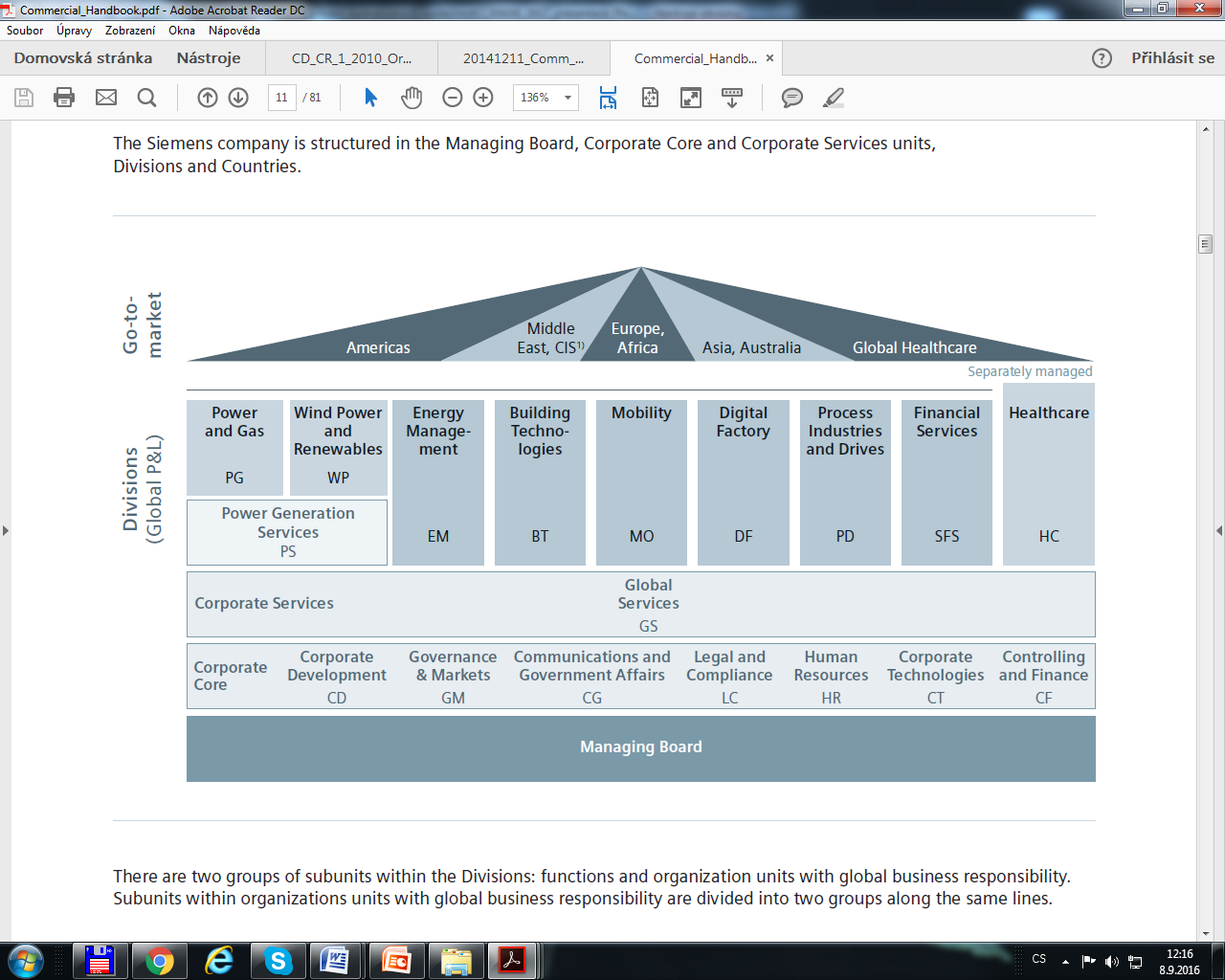 Siemens
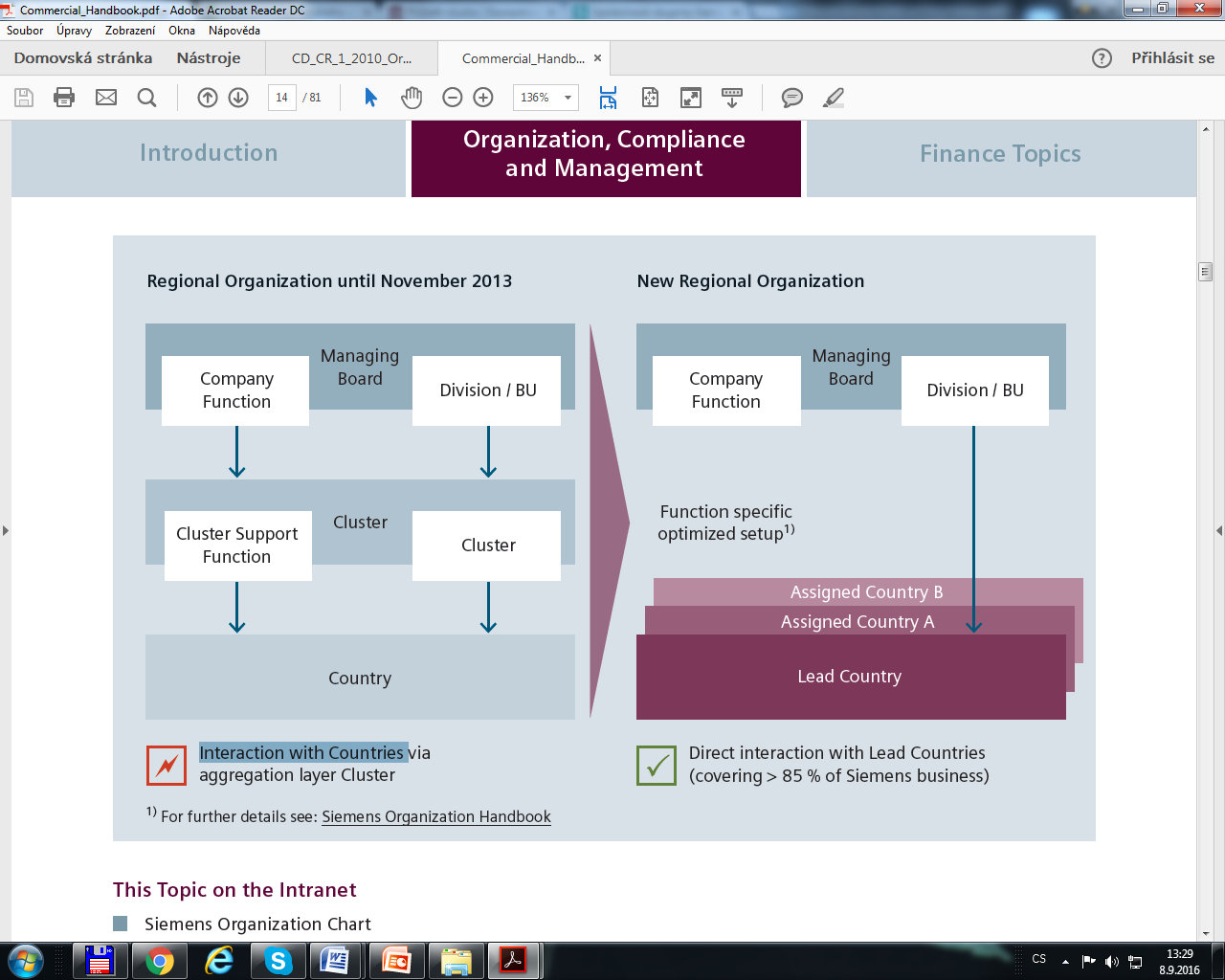 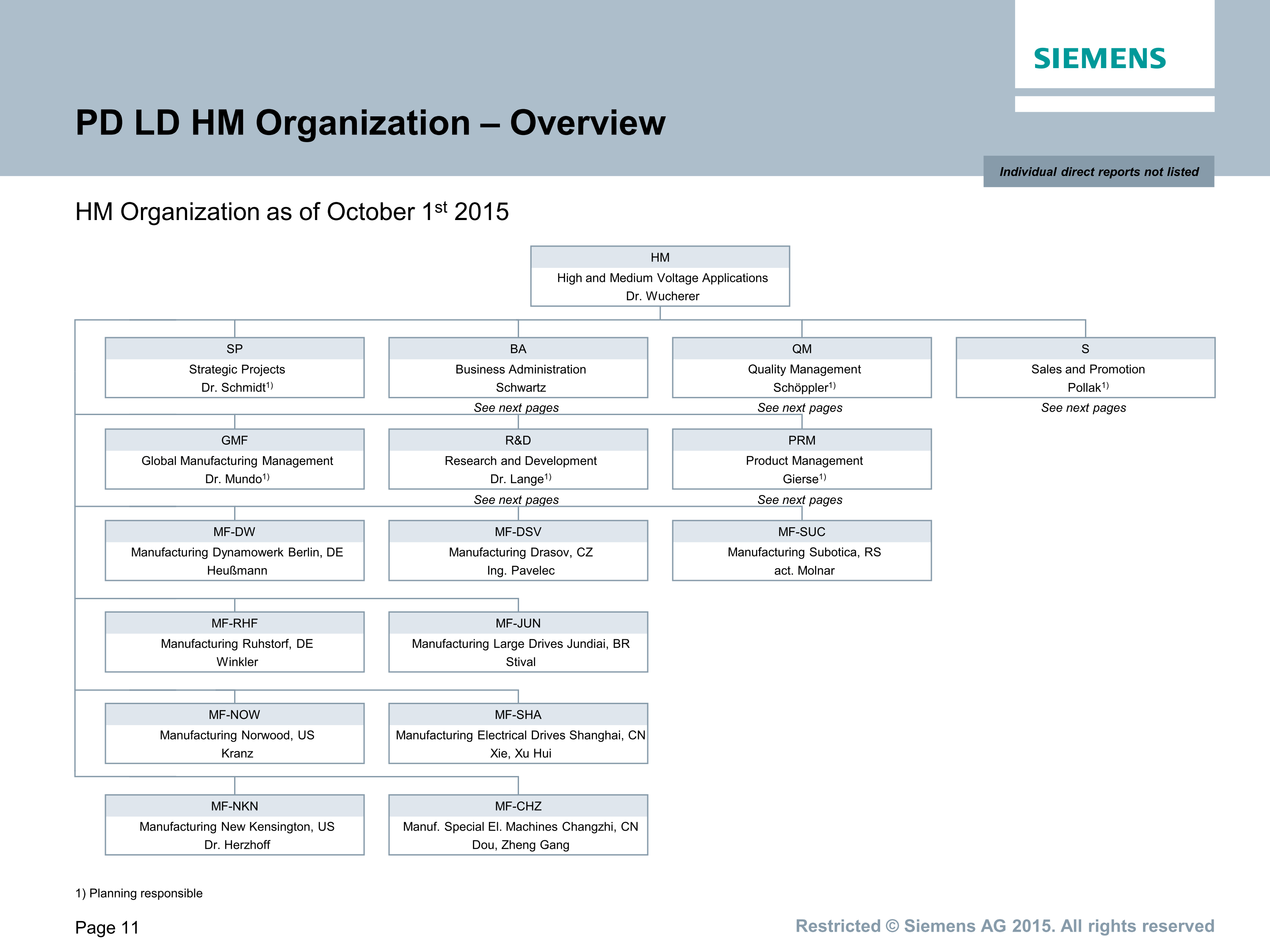 Siemens
Siemens Česká republika
Siemens, s.r.o.
Audiologická technika
Odštěpný závod Busbar Trunking Systems 
Odštěpný závod Elektromotory Frenštát
Odštěpný závod Elektromotory Mohelnice
Odštěpný závod Industrial Turbomachinery
Siemens Industry Software 
Odštěpný závod Industry Maintenance Technology
Odštěpný závod Nízkonapěťová spínací technika
Odštěpný závod Paper Industry Maintenance 
OEZ
Siemens Industry Software 
Siemens Convergence Creators 
Siemens Electric Machines
+ ne-100% dcery (S-Alstom, S-Gamesa, Healthineers...)
Sdílené služby
2003 začátek v ČR
2007 založení divize globálních sdílených služeb (shared services)
6 globálních center pro 190 zemí
agenda v oblastech financí, účetnictví a controllingu; nákupu a logistiky; zpracování mezd; vyřizování služebních cest; marketingu apod. 
V ČR 1200 zaměstnanců v 28 jazycích
Siemens – příklad struktury
From: 	Peter (E S SR WP EMEA S ON CEE)
Sent:	Wednesday, May 30, 2009 12:55 PM

To:	Jaromír (CEE RC-CZ E-S S);
Cc:	Kristina (E SPR MPC 2)
Subject:	New contract proposal
Importance:	High

Dear all,
Strategické plánování
BTA
Plánování výrobní jednotky (regulativ)
Obchodní plán a tržní strategie
Systém nákladových středisek a profitcenter
Vykazování a konsolidace (FRG)
FRG - příklad
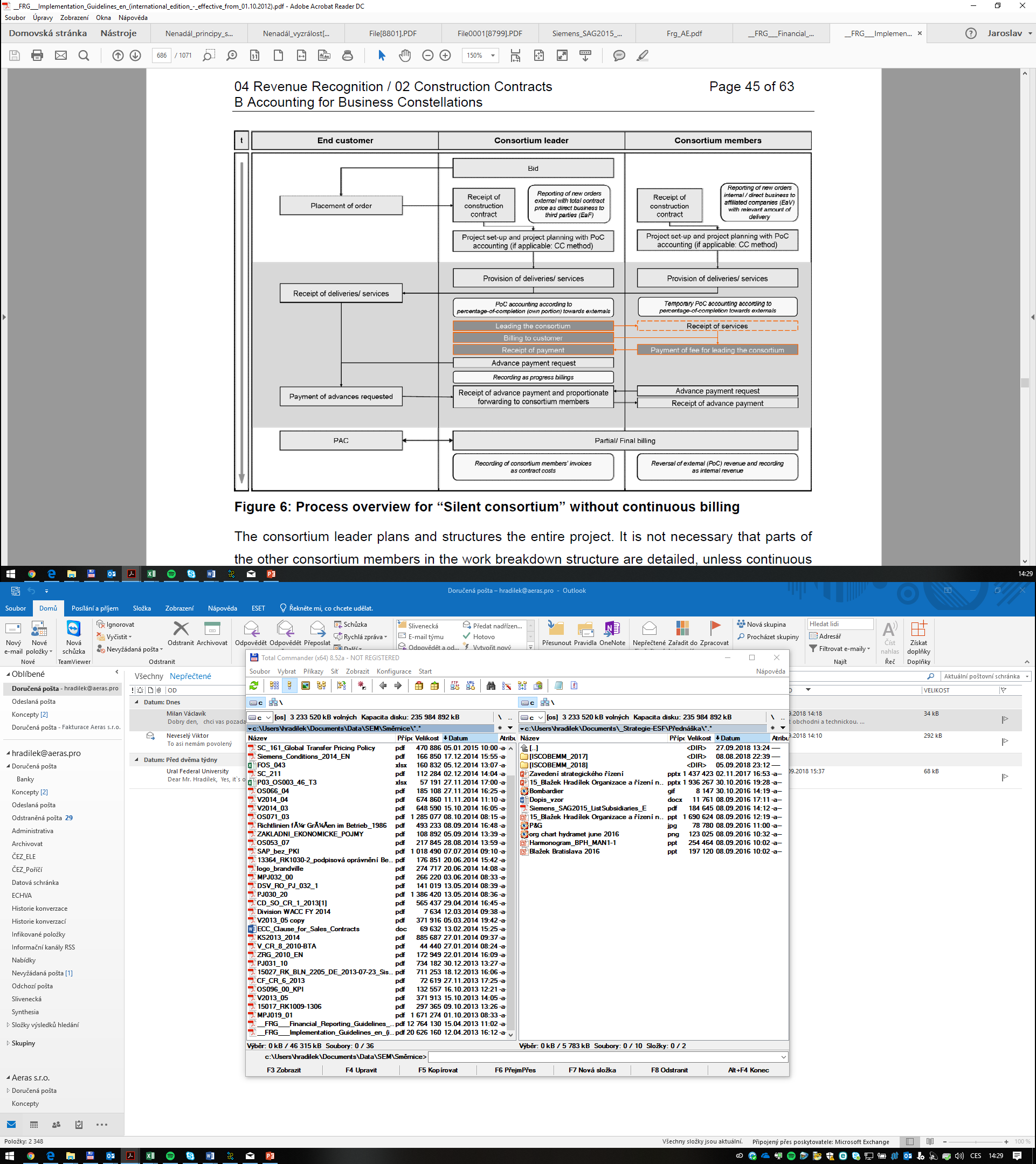 Transfer pricing
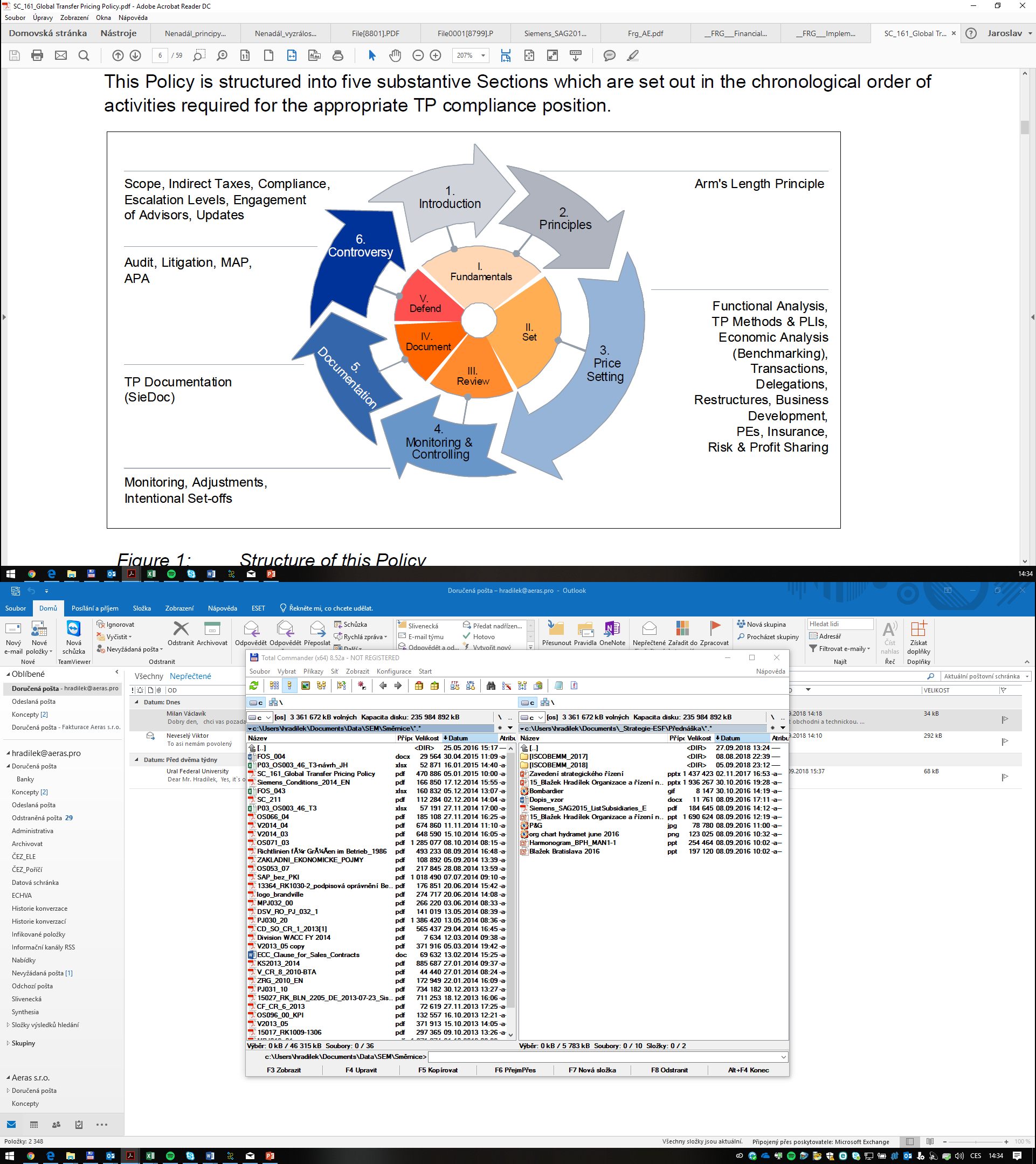 Siemens – další témata
Obchodování v rámci koncernu (Siemens Businesss Conditions)
Záruky a odpovědnosti
Sdílení know how a best practice
Řízení rizik a rozhodovací proces (LoA)
SOA a interní risk audit, ECC
Compliance